HRVATSKA  KOMORA  INŽENJERA  GRAĐEVINARSTVA

		Dani  Hrvatske komore inženjera  građevinarstva         Opatija, 2019.
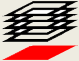 Zakonski okvir i prekršaji odgovornih osoba na gradilištu
Davorin Oršanić
Davorin Oršanić, dipl. ing. arh., Ministarstvo graditeljstva i prostornoga uređenja, Zagreb
Ime i prezime predavača
1
ZAKONSKI OKVIR
Zakon o gradnji („Narodne novine“ broj 153/13, 20/17, 39/19)
Zakon o poslovima i djelatnostima u prostornom uređenju i gradnji
(„Narodne novine“ broj 78/15, 118/18)
Zakon o komori arhitekata i komorama inženjera u graditeljstvu
(„Narodne novine“ broj 78/15, 114/18)
Zakon o Državnom inspektoratu („Narodne novine“ broj 115/18)
Prekršajni zakon („Narodne novine“ broj 107/07, 39/13, 157/13, 110/15, 70/17, 118/18)
Kazneni zakon („Narodne novine“ broj 125/11, 144/12, 56/15, 61/15, 101/17, 118/18)
Davorin Oršanić
2
ZAKON O GRADNJISUDIONICI U GRADNJI - ODGOVORNE OSOBE
Prema odredbama Zakona o gradnji 
- sudionici u gradnji su investitor, projektant, revident, izvođač i nadzorni inženjer

Na gradilištu se 
- izvode građevinski i drugi radovi – izvođač
- provodi stručni nadzor građenja – nadzorni inženjer 

Može se provoditi:
- projektantski nadzor koji provodi projektant, ako je ugovoren
- Revident ima pravo obaviti provjeru, ako je to sam tražio revizijom projekta
Davorin Oršanić
3
POJMOVNIK ZAKONA O GRADNJI
građenje
– skup aktivnosti i operacija (proces) kojim se izvode građevinski i drugih radovi kojima se  gradi, rekonstruira (obnavlja ili ponovno uspostavlja nekadašnje stanje ) održava ili uklanja građevina

građevina 
- građenjem nastao i s tlom povezan sklop, izveden od svrhovito povezanih građevnih proizvoda sa ili bez instalacija, sklop s ugrađenim postrojenjem, samostalno postrojenje povezano s tlom ili sklop nastao građenjem

postojeća građevina je građevina izgrađena na temelju građevinske dozvole ili drugog odgovarajućeg akta i svaka druga građevina koja je prema ovom ili posebnom zakonu s njom izjednačena)
Davorin Oršanić
4
ZAKON O GRADNJIDEFINICIJE IZ PROPISA
graditi se smije
- ona građevina koja je predviđena (planirana) važećim prostornim planom na određenoj lokaciji i ako je za nju:

 izdan (pribavljen) odgovarajući akt za građenje (građevinska dozvola) ili je u propisanim slučajevima:  

pribavljen odgovarajući dokument (glavni projekt izrađen i ovjeren od ovlaštenog projektanta) ili za to građenje: 

nije potrebno pribaviti niti građevinsku dozvolu niti glavni projekt izrađen od ovlaštenog projektanta.
Davorin Oršanić
5
IZNIMNO PROTIVNO PROSTORNOM PLANU
mogu se projektirati, graditi i izvoditi radovi na:

završavanju nezavršene zgrade, odnosno nezavršenog dijela zgrade, stambene namjene, poslovne namjene koja nije proizvodna ili nije namijenjena za obavljanje isključivo poljoprivredne djelatnosti, za koju je doneseno → rješenje o izvedenom stanju u okviru ozakonjenih gabarita te za izvođenje na istoj fasade i ravnog, kosog ili zaobljenog krova bez nadozida

rekonstrukciji zgrade stambene namjene, poslovne namjene koja nije proizvodna ili nije namijenjena za obavljanje isključivo poljoprivredne djelatnosti, koja je → ozakonjena kao završena s ravnim krovom, a koja se rekonstrukcija sastoji u izvođenju kosog ili zaobljenog krova bez nadozida.
Davorin Oršanić
6
IZNIMNO PROTIVNO PROSTORNOM PLANU
građevnoj čestici postojeće zgrade za potrebe te zgrade radi izgradnje cisterne za vodu i septičke jame zapremine do 27 m³ te sustava sunčanih kolektora, odnosno fotonaponskih modula u svrhu proizvodnje toplinske, odnosno električne energije bez mogućnosti predaje u mrežu, osim u nacionalnom parku i parku prirode

postojećoj zgradi ili građevnoj čestici postojeće zgrade kojima se ugrađuje, odnosno gradi dizalo.
Davorin Oršanić
7
AKT ZA GRAĐENJE
GRAĐEVINSKA DOZVOLA - formalno-pravno građevinska dozvola je upravni akt (stvarni, personalni i konstitutivni), jer njome nadležno tijelo državne uprave rješava o pravu pojedinca (investitora) na građenje određene građevine na određenom mjestu te rješava o uvjetima, odnosno obvezama, a u skladu s kojima investitor mora graditi ovu građevinu. 

U smislu Zakona o općem upravnom postupku građevinska dozvola ima karakter rješenja. Ovom dozvolom se dozvoljava građenje (radnja u naravi) pa postoje instrumenti kojima se investitor može/mora prisiliti da gradi u skladu s građevinskom dozvolom. Građevinska dozvola ovlašćujuće i obvezujuće djeluje ne samo prema investitoru već i prema izvođaču. 

Građevinska dozvola nema pravnih učinaka na vlasništvo i druga stvarna prava na nekretnini za koju je izdana i ne predstavlja pravnu osnovu za ulazak u posjed nekretnine.
Davorin Oršanić
8
DOKUMENTI ZA GRAĐENJE
Sastavni dio građevinske dozvole je glavni projekt

Glavni projekt je skup međusobno usklađenih projekata kojima se daje tehničko rješenje građevine i dokazuje ispunjavanje temeljnih zahtjeva za građevinu te drugih propisanih i određenih zahtjeva i uvjeta.

Glavni projekt ovisno o vrsti građevine, odnosno radova sadrži:
 arhitektonski projekt
 građevinski projekt
 elektrotehnički projekt
 strojarski projekt
Davorin Oršanić
9
DOKUMENTI ZA GRAĐENJE
Građenje bez građevinske dozvole i glavnog projekta

Jednostavne i druge građevine i radovi (određeni pravilnikom koji donosi ministar) grade se, odnosno izvode bez građevinske dozvole.
Građenju tih građevina i izvođenju radova može se pristupiti na temelju glavnog projekta, tipskog projekta (rješenje MGIPU o tipskom projektu), drugog akta, odnosno bez akta ako je to propisano navedenim pravilnikom 
Potreba provedbe stručnog nadzora građenja tih građevina i izvođenja radova te obveza prijave početka građenja, odnosno izvođenja istih propisuje se navedenim pravilnikom.
U projektiranju i građenju tih građevina te izvođenju radova investitor, projektant i izvođač dužni su pridržavati se svih propisa i pravila struke koji se odnose na njihovo građenje te se iste ne smiju projektirati, graditi, odnosno izvoditi ako je to zabranjeno prostornim planom ili na drugi način protivno prostornom planu (uz propisane iznimke).
Davorin Oršanić
10
PREKRŠAJNI ZAKON
Članak 108.
Stranke u prekršajnom postupku su: 1. ovlašteni tužitelj,2. okrivljenik
Sudionici u prekršajnom postupku su:1. branitelj okrivljenika,2. zakonski zastupnik ili opunomoćenik,3. oštećenik,4. druga osoba koje se tiče vođenje određenog prekršajnog postupka
Članak 109.
Ovlašteni tužitelji su:1. državni odvjetnik,2. tijelo državne uprave,3. pravna osoba s javnim ovlastima,4. oštećenik
Davorin Oršanić
11
IZVOĐAČ I NADZORNI INŽENJEROBVEZE I PREKRŠAJNE ODREDBE
IZVOĐAČ je osoba koja gradi ili izvodi pojedine radove na građevini. 

STRUČNI NADZOR - obavlja ga pravna osoba ili fizička osoba u svojstvu nadzornog inženjera koja poslove stručnog nadzora obavlja u vlastitom ili zajedničkom uredu 

Nadzorni inženjer je fizička osoba koja prema posebnom zakonu ima pravo uporabe strukovnog naziva ovlašteni arhitekt ili ovlašteni inženjer i provodi u ime investitora stručni nadzor građenja

OBVEZE IZVOĐAČA proizlaze iz odredbi Članka 53., Članka 54. i Članak 55. Zakona o gradnji, a prekršajne odredbe u vezi s navedenim člancima propisane su Člankom 167. Zakona o gradnji

OBVEZE STRUČNOG NADZORA – NADZORNOG INŽENJERA proizlaze iz odredbi Članka 56., Članka 57., Članka 58., Članka 59. i Članka 60. Zakona o gradnji, a prekršajne odredbe u vezi s navedenim člancima propisane su Člankom 168. i Člankom 169. Zakona o gradnji
Davorin Oršanić
12
OPĆA OBVEZA NADZORNOG INŽENJERA I PREKRŠAJNA ODREDBA
Nadzorni inženjer mora bez odgode upoznati investitora sa svim nedostacima, odnosno nepravilnostima koje uoči u glavnom projektu i tijekom građenja, a investitora i građevinsku inspekciju i druge inspekcije o poduzetim mjerama 
PREKRŠAJ STRUČNOG NADZORA - ako nadzorni inženjer bez odgađanja ne upozna o svim nedostacima i nepravilnostima koje uoči tijekom građenja investitora te građevinsku i druge inspekcije o poduzetim mjerama, kaznit će se novčanom kaznom:

Pravna osoba u iznosu od 25.000,00 do 50.000,00 kuna 

Fizička osoba u iznosu od 15.000,00 do 30.000,00 kuna

Uz kaznu za prekršaj osobi koja obavlja stručni nadzor može se izreći zaštitna mjera zabrane obavljanja stručnog nadzora u trajanju od tri do šest mjeseci 
Za prekršaj počinjen drugi puta uz novčanu kaznu izreći će se zaštitna mjera zabrane obavljanja stručnog nadzora u trajanju od šest mjeseci do jedne godine.
Davorin Oršanić
13
”Graditi može osoba koja ispunjava uvjete za obavljanje djelatnosti građenja prema posebnom zakonu”
PREKRŠAJ IZVOĐAČA - Ako gradi osoba koja ne ispunjava uvjete za obavljanje djelatnosti građenja prema posebnom zakonu, kaznit će se novčanom kaznom: 

Pravna osoba, izvođač - od 100.000,00 do 150.000,00 kuna. 

Fizička osoba - izvođač od 30.000,00 do 45.000,00 kuna

Pravnoj odnosno fizičkoj osobi može se izreći mjera zabrane obavljanja djelatnosti u trajanju od tri do šest mjeseci a za prekršaj počinjen drugi put uz novčanu kaznu izreći će se i zaštitna mjera zabrane obavljanja djelatnosti u trajanju od šest mjeseci do jedne godine
Davorin Oršanić
14
”Graditi može osoba koja ispunjava uvjete za obavljanje djelatnosti građenja prema posebnom zakonu”
PREKRŠAJ STRUČNOG NADZORA - ako ne utvrdi da izvođač, odnosno odgovorna osoba koja vodi građenje ili pojedine radove ne ispunjava uvjete propisane posebnim zakonom, kaznit će se novčanom kaznom: 

Pravna osoba u iznosu od 25.000,00 do 50.000,00 kuna.

Fizička osoba u iznosu od 15.000,00 do 30.000,00 kuna

Uz kaznu za prekršaj osobi koja obavlja stručni nadzor može se izreći zaštitna mjera zabrane obavljanja stručnog nadzora u trajanju od tri do šest mjeseci zabrana, a za prekršaj počinjen drugi puta uz novčanu kaznu izreći će se zaštitna mjera zabrane obavljanja stručnog nadzora u trajanju od šest mjeseci do jedne godine
Davorin Oršanić
15
”Graditi može osoba koja ispunjava uvjete za obavljanje djelatnosti građenja prema posebnom zakonu”
OBVEZA STRUČNOG NADZORA - Nadzorni inženjer dužan je u provedbi stručnog nadzora građenja, kada za to postoji potreba, odrediti način otklanjanja nedostataka, odnosno nepravilnosti građenja građevine. To posebice u slučaju ako izvođač, odnosno odgovorna osoba koja vodi građenje ili pojedine radove ne ispunjava uvjete propisane posebnim zakonom. 
PREKRŠAJ STRUČNOG NADZORA Ako u građevinski dnevnik ne upiše način otklanjanja nedostataka, odnosno nepravilnosti, kaznit će se novčanom kaznom:
Pravna osoba u iznosu od 25.000,00 do 50.000,00 kuna 
Fizička osoba u iznosu od 15.000,00 do 30.000,00 kuna
Osobi koja obavlja stručni nadzor može se izreći zaštitna mjera zabrane obavljanja stručnog nadzora u trajanju od tri do šest mjeseci zabrana, a  za  prekršaj počinjen drugi puta uz novčanu kaznu izreći će se zaštitna mjera zabrane obavljanja stručnog nadzora u trajanju od šest mjeseci do jedne godine.
Davorin Oršanić
16
”Izvođač može pristupiti građenju na temelju pravomoćne, odnosno izvršne građevinske dozvole na odgovornost investitora i nakon što je prethodno izvršena prijava građenja, ako Zakonom o gradnji nije propisano drukčije”
PREKRŠAJ IZVOĐAČA - ako pristupi građenju bez pravomoćne, odnosno izvršne građevinske dozvole ili ako nije prethodno izvršena prijava građenja kaznit će se novčanom kaznom:

Pravna osoba u iznosu od 100.000,00 do 150.000,00 kuna. 

Fizička osoba u iznosu od 30.000,00 do 45.000,00 kuna

Pravnoj odnosno fizičkoj osobi može se izreći mjera zabrane obavljanja djelatnosti u trajanju od tri do šest mjeseci. mogućnost a za prekršaj počinjen drugi put uz novčanu kaznu izreći će se i zaštitna mjera zabrane obavljanja djelatnosti u trajanju od šest mjeseci do jedne godine

Glavni inženjer gradilišta, inženjer gradilišta odnosno voditelj radova će se za prekršaj kazniti novčanom kaznom u iznosu od 15.000,00 do 30.000,00 kuna
Davorin Oršanić
17
”Izvođač može pristupiti građenju na temelju pravomoćne, odnosno izvršne građevinske dozvole na odgovornost investitora i nakon što je prethodno izvršena prijava građenja, ako Zakonom o gradnji nije propisano drukčije”
PREKRŠAJ STRUČNOG NADZORA - Ako građenje nije u skladu s građevinskom dozvolom, glavnim projektom, odnosno Zakonom o gradnji i posebnim propisima ili se gradi bez građevinske dozvole, odnosno glavnog projekta, kaznit će se novčanom kaznom:

Pravna osoba u iznosu od 100.000,00 do 150.000,00 kuna, 

Fizička osoba u iznosu od 30.000,00 do 45.000,00 kuna

Uz kaznu za prekršaj osobi koja obavlja stručni nadzor može se izreći zaštitna mjera zabrane obavljanja stručnog nadzora u trajanju od tri do šest mjeseci 
Za prekršaj počinjen drugi puta uz novčanu kaznu izreći će se zaštitna mjera zabrane obavljanja stručnog nadzora u trajanju od šest mjeseci do jedne godine.
Davorin Oršanić
18
”Izvođač je dužan graditi u skladu s građevinskom dozvolom, Zakonom o gradnji, tehničkim propisima, posebnim propisima, pravilima struke”
PREKRŠAJ IZVOĐAČA - ako ne gradi u skladu s građevinskom dozvolom ili tehničkim propisima, kaznit će se novčanom kaznom:

Pravna osoba u iznosu od 100.000,00 do 150.000,00 kuna. 

Fizička osoba u iznosu od 30.000,00 do 45.000,00 kuna

Pravnoj odnosno fizičkoj osobi može se izreći mjera zabrane obavljanja djelatnosti u trajanju od tri do šest mjeseci. mogućnost a za prekršaj počinjen drugi put uz novčanu kaznu izreći će se i zaštitna mjera zabrane obavljanja djelatnosti u trajanju od šest mjeseci do jedne godine
Davorin Oršanić
19
”Izvođač je dužan graditi u skladu s građevinskom dozvolom, Zakonom o gradnji, tehničkim propisima, posebnim propisima, pravilima struke”
PREKRŠAJ STRUČNOG NADZORA - ako građenje nije u skladu s građevinskom dozvolom, glavnim projektom, odnosno ovim Zakonom i posebnim propisima ili se gradi bez građevinske dozvole, odnosno glavnog projekta, kaznit će se novčanom kaznom:

Pravna osoba u iznosu od 100.000,00 do 150.000,00 kuna, 
Fizička osoba u iznosu od 30.000,00 do 45.000,00 kuna

Uz kaznu za prekršaj osobi koja obavlja stručni nadzor može se izreći zaštitna mjera zabrane obavljanja stručnog nadzora u trajanju od tri do šest mjeseci 
Za prekršaj počinjen drugi puta uz novčanu kaznu izreći će se zaštitna mjera zabrane obavljanja stručnog nadzora u trajanju od šest mjeseci do jedne godine.
Davorin Oršanić
20
”Izvođač je dužan graditi u skladu s građevinskom dozvolom, Zakonom o gradnji, tehničkim propisima, posebnim propisima, pravilima struke”
OBVEZA STRUČNOG NADZORA - Nadzorni inženjer dužan je u provedbi stručnog nadzora građenja, kada za to postoji potreba, odrediti način otklanjanja nedostataka, odnosno nepravilnosti građenja građevine.

PREKRŠAJ STRUČNOG NADZORA - ako ne upiše način otklanjanja nedostataka, odnosno nepravilnosti u građevinski dnevnik, kaznit će se novčanom kaznom:
Pravna osoba u iznosu od 25.000,00 do 50.000,00 kuna 
Fizička osoba u iznosu od 15.000,00 do 30.000,00 kuna
Osobi koja obavlja stručni nadzor može se izreći zaštitna mjera zabrane obavljanja stručnog nadzora u trajanju od tri do šest mjeseci zabrana, a  za  prekršaj počinjen drugi puta uz novčanu kaznu izreći će se zaštitna mjera zabrane obavljanja stručnog nadzora u trajanju od šest mjeseci do jedne godine.
Davorin Oršanić
21
”Izvođač radove mora izvoditi tako da se ispune temeljni zahtjevi za građevinu, zahtjevi propisani za energetska svojstva zgrada i drugi zahtjevi i uvjeti za građevinu”
PREKRŠAJ IZVOĐAČA - ako radove ne izvodi tako da ispunjavaju temeljne zahtjeve za građevinu, kaznit će se novčanom kaznom:
 
Pravna osoba u iznosu od 100.000,00 do 150.000,00 kuna.

Fizička osoba u iznosu od 30.000,00 do 45.000,00 kuna

Pravnoj odnosno fizičkoj osobi može se izreći mjera zabrane obavljanja djelatnosti u trajanju od tri do šest mjeseci. mogućnost a za prekršaj počinjen drugi put uz novčanu kaznu izreći će se i zaštitna mjera zabrane obavljanja djelatnosti u trajanju od šest mjeseci do jedne godine

Glavni inženjer gradilišta, inženjer gradilišta odnosno voditelj radova će se za prekršaj kazniti novčanom kaznom u iznosu od 15.000,00 do 30.000,00 kuna
Davorin Oršanić
22
”Izvođač radove mora izvoditi tako da se ispune temeljni zahtjevi za građevinu, zahtjevi propisani za energetska svojstva zgrada i drugi zahtjevi i uvjeti za građevinu”
PREKRŠAJ IZVOĐAČA - ako zbog propusta u građenju ne budu ispunjeni zahtjevi propisani za energetska svojstva zgrada, kaznit će se novčanom kaznom:

Pravna osoba u iznosu od 100.000,00 do 150.000,00 kuna.

Fizička osoba u iznosu od 30.000,00 do 45.000,00 kuna

Pravnoj odnosno fizičkoj osobi može se izreći mjera zabrane obavljanja djelatnosti u trajanju od tri do šest mjeseci. mogućnost a za prekršaj počinjen drugi put uz novčanu kaznu izreći će se i zaštitna mjera zabrane obavljanja djelatnosti u trajanju od šest mjeseci do jedne godine

Glavni inženjer gradilišta, inženjer gradilišta odnosno voditelj radova novčana kazna u iznosu od 15.000,00 do 30.000,00 kuna
Davorin Oršanić
23
”Izvođač radove mora izvoditi tako da se ispune temeljni zahtjevi za građevinu, zahtjevi propisani za energetska svojstva zgrada i drugi zahtjevi i uvjeti za građevinu”
PREKRŠAJ STRUČNOG NADZORA - ako građenje nije u skladu s građevinskom dozvolom, glavnim projektom, odnosno Zakonom o gradnji i posebnim propisima ili se gradi bez građevinske dozvole, odnosno glavnog projekta, kaznit će se novčanom kaznom:

Pravna osoba u iznosu od 100.000,00 do 150.000,00 kuna, 

Fizička osoba u iznosu od 30.000,00 do 45.000,00 kuna

Uz kaznu za prekršaj osobi koja obavlja stručni nadzor može se izreći zaštitna mjera zabrane obavljanja stručnog nadzora u trajanju od tri do šest mjeseci 
Za prekršaj počinjen drugi puta uz novčanu kaznu izreći će se zaštitna mjera zabrane obavljanja stručnog nadzora u trajanju od šest mjeseci do jedne godine.
Davorin Oršanić
24
”Izvođač radove mora izvoditi tako da se ispune temeljni zahtjevi za građevinu, zahtjevi propisani za energetska svojstva zgrada i drugi zahtjevi i uvjeti za građevinu”
OBVEZA STRUČNOG NADZORA  - odrediti provedbu kontrolnih ispitivanja određenih dijelova građevine u svrhu provjere, odnosno dokazivanja ispunjavanja temeljnih zahtjeva za građevinu i/ili drugih zahtjeva, odnosno uvjeta predviđenih glavnim projektom ili izvješćem o obavljenoj kontroli projekta i obveze provjere u pogledu građevnih proizvoda
PREKRŠAJ STRUČNOG NADZORA - ako ne odredi provedbu navedenoga kaznit će se novčanom kaznom:
Pravna osoba - novčana kazna od 25.000,00 do 50.000,00 kuna 
Fizička osoba u iznosu od 15.000,00 do 30.000,00 kuna
Uz kaznu za prekršaj osobi koja obavlja stručni nadzor može se izreći zaštitna mjera zabrane obavljanja stručnog nadzora u trajanju od tri do šest mjeseci , a za prekršaj počinjen drugi puta uz novčanu kaznu izreći će se zaštitna mjera zabrane obavljanja stručnog nadzora u trajanju od šest mjeseci do jedne godine.
Davorin Oršanić
25
”Izvođač mora ugrađivati građevne i druge proizvode te postrojenja u skladu s Zakonom o gradnji i posebnim propisima”
PREKRŠAJ IZVOĐAČA - ako u građevinu ugrađuje građevni i drugi proizvodi ili postrojenja koje ugrađuje ne ispunjavaju zahtjeve propisane Zakonom o gradnji i posebnim propisima, kaznit će se novčanom kaznom:

Pravna osoba u iznosu od 100.000,00 do 150.000,00 kuna.

Fizička osoba u iznosu od 30.000,00 do 45.000,00 kuna

Pravnoj odnosno fizičkoj osobi može se izreći mjera zabrane obavljanja djelatnosti u trajanju od tri do šest mjeseci. mogućnost a za prekršaj počinjen drugi put uz novčanu kaznu izreći će se i zaštitna mjera zabrane obavljanja djelatnosti u trajanju od šest mjeseci do jedne godine

Glavni inženjer gradilišta, inženjer gradilišta odnosno voditelj radova će se za prekršaj kazniti novčanom kaznom u iznosu od 15.000,00 do 30.000,00 kuna
Davorin Oršanić
26
”Izvođač mora ugrađivati građevne i druge proizvode te postrojenja u skladu s Zakonom o gradnji i posebnim propisima”
OBVEZA STRUČNOG NADZORA - nadzirati građenje tako da bude u skladu s građevinskom dozvolom, odnosno glavnim projektom, Zakonom o gradnji, posebnim propisima i pravilima struke

PREKRŠAJ STRUČNOG NADZORA - ako građenje nije u skladu s građevinskom dozvolom, glavnim projektom, odnosno ovim Zakonom i posebnim propisima ili se gradi bez građevinske dozvole, odnosno glavnog projekta, kaznit će se novčanom kaznom:
Pravna osoba u iznosu od 100.000,00 do 150.000,00 kuna, 

Fizička osoba u iznosu od 30.000,00 do 45.000,00 kuna

Uz kaznu za prekršaj osobi koja obavlja stručni nadzor može se izreći zaštitna mjera zabrane obavljanja stručnog nadzora u trajanju od tri do šest mjeseci, a za prekršaj počinjen drugi puta uz novčanu kaznu izreći će se zaštitna mjera zabrane obavljanja stručnog nadzora u trajanju od šest mjeseci do jedne godine.
Davorin Oršanić
27
”Izvođač mora ugrađivati građevne i druge proizvode te postrojenja u skladu s Zakonom o gradnji i posebnim propisima”
OBVEZA STRUČNOG NADZORA  - odrediti provedbu kontrolnih ispitivanja određenih dijelova građevine u svrhu provjere, odnosno dokazivanja ispunjavanja temeljnih zahtjeva za građevinu i/ili drugih zahtjeva, odnosno uvjeta predviđenih glavnim projektom ili izvješćem o obavljenoj kontroli projekta i obveze provjere u pogledu građevnih proizvoda
PREKRŠAJ STRUČNOG NADZORA - ako ne odredi provedbu navedenoga kaznit će se novčanom kaznom:
Pravna osoba - novčana kazna od 25.000,00 do 50.000,00 kuna 
Fizička osoba u iznosu od 15.000,00 do 30.000,00 kuna
Uz kaznu za prekršaj osobi koja obavlja stručni nadzor može se izreći zaštitna mjera zabrane obavljanja stručnog nadzora u trajanju od tri do šest mjeseci, a za prekršaj počinjen drugi puta uz novčanu kaznu izreći će se zaštitna mjera zabrane obavljanja stručnog nadzora u trajanju od šest mjeseci do jedne godine.
Davorin Oršanić
28
”Izvođač je dužan povjeriti izvođenje građevinskih radova i drugih poslova osobama koje ispunjavaju propisane uvjete za izvođenje tih radova, odnosno obavljanje poslova”
PREKRŠAJ IZVOĐAČA - ako prilikom građenja povjeri izvođenje građevinskih radova i drugih poslova osobama koje ne ispunjavaju propisane uvjete za izvođenje tih radova, odnosno obavljanje poslova, kaznit će se novčanom kaznom:

Pravna osoba u iznosu od 25.000,00 do 50.000,00 kuna. 

Fizička osoba u iznosu od 15.000,00 do 30.000,00 kuna

Pravnoj odnosno fizičkoj osobi može se izreći mjera zabrane obavljanja djelatnosti u trajanju od tri do šest mjeseci. mogućnost a za prekršaj počinjen drugi put uz novčanu kaznu izreći će se i zaštitna mjera zabrane obavljanja djelatnosti u trajanju od šest mjeseci do jedne godine
Davorin Oršanić
29
”Izvođač je dužan povjeriti izvođenje građevinskih radova i drugih poslova osobama koje ispunjavaju propisane uvjete za izvođenje tih radova, odnosno obavljanje poslova”
PREKRŠAJ STRUČNOG NADZORA - ako ne utvrdi da izvođač, odnosno odgovorna osoba koja vodi građenje ili pojedine radove ne ispunjava uvjete propisane posebnim zakonom, kaznit će se novčanom kaznom:

Pravna osoba u iznosu od 25.000,00 do 50.000,00 kuna.

Fizička osoba u iznosu od 15.000,00 do 30.000,00 kuna

Uz kaznu za prekršaj osobi koja obavlja stručni nadzor može se izreći zaštitna mjera zabrane obavljanja stručnog nadzora u trajanju od tri do šest mjeseci zabrana, a za prekršaj počinjen drugi puta uz novčanu kaznu izreći će se zaštitna mjera zabrane obavljanja stručnog nadzora u trajanju od šest mjeseci do jedne godine.
Davorin Oršanić
30
”Izvođač je dužan povjeriti izvođenje građevinskih radova i drugih poslova osobama koje ispunjavaju propisane uvjete za izvođenje tih radova, odnosno obavljanje poslova”
OBVEZA STRUČNOG NADZORA - Nadzorni inženjer dužan je u provedbi stručnog nadzora građenja, kada za to postoji potreba, odrediti način otklanjanja nedostataka, odnosno nepravilnosti građenja građevine. To posebice u slučaju ako izvođač, odnosno odgovorna osoba koja vodi građenje ili pojedine radove ne ispunjava uvjete propisane posebnim zakonom

PREKRŠAJ STRUČNOG NADZORA - ako ne upiše način otklanjanja nedostataka, odnosno nepravilnosti u građevinski dnevnik, kaznit će se novčanom kaznom:

Pravna osoba u iznosu od 25.000,00 do 50.000,00 kuna 

Fizička osoba u iznosu od 15.000,00 do 30.000,00 kuna

Osobi koja obavlja stručni nadzor može se izreći zaštitna mjera zabrane obavljanja stručnog nadzora u trajanju od tri do šest mjeseci zabrana, a  za  prekršaj počinjen drugi puta uz novčanu kaznu izreći će se zaštitna mjera zabrane obavljanja stručnog nadzora u trajanju od šest mjeseci do jedne godine.
Davorin Oršanić
31
”Izvođač mora osigurati dokaze o svojstvima ugrađenih građevnih proizvoda u odnosu na njihove bitne značajke, dokaze o sukladnosti ugrađene opreme i/ili postrojenja prema posebnom zakonu, isprave o sukladnosti određenih dijelova građevine s temeljnim zahtjevima za građevinu, kao i dokaze kvalitete (rezultati ispitivanja, zapisi o provedenim procedurama kontrole kvalitete i dr.) za koje je obveza prikupljanja tijekom izvođenja građevinskih i drugih radova za sve izvedene dijelove građevine i za radove koji su u tijeku određena Zakonom o gradnji, posebnim propisom ili projektom”
PREKRŠAJ IZVOĐAČA - ako ne osigura dokaze o sukladnosti ugrađenih građevnih proizvoda, dokaze o sukladnosti ugrađenog postrojenja prema posebnom zakonu, isprave o sukladnosti određenih dijelova građevine temeljnim zahtjevima za građevinu i od ovlaštenih tijela izdane dokaze kvalitete, kaznit će se :

Pravna osoba – u iznosu od 25.000,00 do 50.000,00 kuna.

Fizička osoba – u iznosu od 15.000,00 do 30.000,00 kuna

Pravnoj odnosno fizičkoj osobi može se izreći zaštitna mjera zabrane obavljanja djelatnosti u trajanju od tri do šest mjeseci, a za prekršaj počinjen drugi put uz novčanu kaznu izreći će se i zaštitna mjera zabrane obavljanja djelatnosti u trajanju od šest mjeseci do jedne godine
Davorin Oršanić
32
OBVEZA STRUČNOG NADZORA - Nadzorni inženjer dužan je u provedbi stručnog nadzora građenja, kada za to postoji potreba, odrediti način otklanjanja nedostataka, odnosno nepravilnosti građenja građevine. To posebice u slučaju ako dokumentacijom iz Članka 58., stavak 1. podstavak 4. nije dokazana sukladnost, odnosno kvaliteta ugrađenih građevina, proizvoda, opreme i/ili postrojenja

PREKRŠAJ STRUČNOG NADZORA ako ne upiše način otklanjanja nedostataka, odnosno nepravilnosti u građevinski dnevnik, kaznit će se novčanom kaznom:

Pravna osoba  u iznosu od 25.000,00 do 50.000,00 kuna 

Fizička osoba u iznosu od 15.000,00 do 30.000,00 kuna

Osobi koja obavlja stručni nadzor može se izreći zaštitna mjera zabrane obavljanja stručnog nadzora u trajanju od tri do šest mjeseci, a  za  prekršaj počinjen drugi puta uz novčanu kaznu izreći će se zaštitna mjera zabrane obavljanja stručnog nadzora u trajanju od šest mjeseci do jedne godine.
Davorin Oršanić
33
”Izvođač mora sastaviti pisanu izjavu o izvedenim radovima i o uvjetima održavanja građevine”
PREKRŠAJ IZVOĐAČA - ako izvođač ne sastavi pisanu izjavu o izvedenim radovima i uvjetima održavanja građevine kaznit će se novčanom kaznom: 

Pravna osoba u iznosu od 25.000,00 do 50.000,00 kuna.

Fizička osoba u iznosu od 15.000,00 do 30.000,00 kuna

Pravnoj i fizička osobi može se izreći zaštitna mjera zabrane obavljanja djelatnosti u trajanju od tri do šest mjeseci, a za prekršaj počinjen drugi put uz novčanu kaznu izreći će se i zaštitna mjera zabrane obavljanja djelatnosti u trajanju od šest mjeseci do jedne godine

Nadzorni inženjer mora bez odgode upoznati investitora sa svim nedostacima, odnosno nepravilnostima koje uoči u glavnom projektu i tijekom građenja, a investitora i građevinsku inspekciju i druge inspekcije o poduzetim mjerama
Davorin Oršanić
34
”Građevine za koje se ne izdaje građevinska dozvola izvođač je dužan graditi u skladu s glavnim projektom, ovim Zakonom, tehničkim propisima, posebnim propisima i pravilima struke, ako nije drukčije propisano pravilnikom donesenim na temelju Zakona o gradnji”
PREKRŠAJ IZVOĐAČA - ako izvođač ne gradi u skladu s glavnim projektom, drugim propisanim aktom ili Zakonom o gradnji, kazniti će se za prekršaj novčanom kaznom 
Pravna osoba u iznosu od 25.000,00 do 50.000,00 kuna.
Fizička osoba u iznosu od 15.000,00 do 30.000,00 kuna

Pravnoj odnosno fizičkoj osobi može se izreći zaštitna mjera zabrane obavljanja djelatnosti u trajanju od tri do šest mjeseci, a za prekršaj počinjen drugi put uz novčanu kaznu izreći će se i zaštitna mjera zabrane obavljanja djelatnosti u trajanju od šest mjeseci do jedne godine.

Glavni inženjer gradilišta, inženjer gradilišta odnosno voditelj radova će se za prekršaj kazniti novčanom kaznom u iznosu od 15.000,00 do 30.000,00 kuna
Davorin Oršanić
35
”Građevine za koje se ne izdaje građevinska dozvola izvođač je dužan graditi u skladu s glavnim projektom, ovim Zakonom, tehničkim propisima, posebnim propisima i pravilima struke, ako nije drukčije propisano pravilnikom donesenim na temelju Zakona o gradnji”
PREKRŠAJ STRUČNOG NADZORA – ako ne nadzire građenje tako da bude u skladu s građevinskom dozvolom, odnosno glavnim projektom, Zakonom o gradnji, posebnim propisima i pravilima struke. Ako građenje nije u skladu s građevinskom dozvolom, glavnim projektom, odnosno ovim Zakonom i posebnim propisima ili se gradi bez građevinske dozvole, odnosno glavnog projekta,  kaznit će se za prekršaj novčanom kaznom

Pravna osoba u iznosu od 100.000,00 do 150.000,00 kuna, 

Fizička osoba u iznosu od 30.000,00 do 45.000,00 kuna

Uz kaznu za prekršaj osobi koja obavlja stručni nadzor može se izreći zaštitna mjera zabrane obavljanja stručnog nadzora u trajanju od tri do šest mjeseci, a za  prekršaj počinjen drugi puta uz novčanu kaznu izreći će se zaštitna mjera zabrane obavljanja stručnog nadzora u trajanju od šest mjeseci do jedne godine.
Davorin Oršanić
36
”Izvođač imenuje inženjera gradilišta, odnosno voditelja radova u svojstvu osobe koja vodi građenje, odnosno pojedine radove. Inženjer gradilišta, odnosno voditelj radova odgovoran je izvođaču za provedbu obveza iz članka 54. Zakona o gradnji”
PREKRŠAJ IZVOĐAČA  - ako izvođač ne imenuje inženjera gradilišta, odnosno voditelja radova novčanom kaznom kazniti će se za prekršaj novčanom kaznom

Pravna osoba u iznosu od 25.000,00 do 50.000,00 kuna

Fizička osoba u iznosu od 15.000,00 do 30.000,00 kuna 

Pravnoj odnosno fizičkoj osobi u svojstvu izvođača može se izreći zaštitna mjera zabrane obavljanja djelatnosti u trajanju od tri do šest mjeseci, a za prekršaj počinjen drugi put uz novčanu kaznu izreći će se i zaštitna mjera zabrane obavljanja djelatnosti u trajanju od šest mjeseci do jedne godine
Davorin Oršanić
37
”Izvođač imenuje inženjera gradilišta, odnosno voditelja radova u svojstvu osobe koja vodi građenje, odnosno pojedine radove. Inženjer gradilišta, odnosno voditelj radova odgovoran je izvođaču za provedbu obveza iz članka 54. Zakona o gradnji”
STRUČNI NADZOR GRAĐENJA mora utvrditi ispunjava li izvođač i odgovorna osoba koja vodi građenje ili pojedine radove uvjete propisane posebnim zakonom
PREKRŠAJ STRUČNOG NADZORA - ako ne utvrdi da izvođač, odnosno odgovorna osoba koja vodi građenje ili pojedine radove ne ispunjava uvjete propisane posebnim zakonom. kaznit će se novčanom kaznom: 

Pravna osoba u iznosu od 25.000,00 do 50.000,00 kuna

Fizička osoba u iznosu od 15.000,00 do 30.000,00 kuna
Uz kaznu za prekršaj osobi koja obavlja stručni nadzor može se izreći zaštitna mjera zabrane obavljanja stručnog nadzora u trajanju od tri do šest mjeseci zabrana, a za prekršaj počinjen drugi puta uz novčanu kaznu izreći će se zaštitna mjera zabrane obavljanja stručnog nadzora u trajanju od šest mjeseci do jedne godine.
Davorin Oršanić
38
OBVEZA STRUČNOG NADZORA - Nadzorni inženjer dužan je u provedbi stručnog nadzora građenja, kada za to postoji potreba, odrediti način otklanjanja nedostataka, odnosno nepravilnosti građenja građevine. 

PREKRŠAJ STRUČNOG NADZORA - ako ne upiše način otklanjanja nedostataka, odnosno nepravilnosti u građevinski dnevnik, kaznit će se novčanom kaznom 

Pravna osoba – u iznosu od 25.000,00 do 50.000,00 kuna 

Fizička osoba - u iznosu od 15.000,00 do 30.000,00 kuna

Osobi koja obavlja stručni nadzor može se izreći zaštitna mjera zabrane obavljanja stručnog nadzora u trajanju od tri do šest mjeseci zabrana, a  za  prekršaj počinjen drugi puta uz novčanu kaznu izreći će se zaštitna mjera zabrane obavljanja stručnog nadzora u trajanju od šest mjeseci do jedne godine.
Davorin Oršanić
39
”Izvođač mora za glavnog inženjera gradilišta, inženjera gradilišta, odnosno voditelja radova imenovati osobu koja za to ispunjava uvjete propisane zakonom kojim se uređuju poslovi i djelatnosti prostornog uređenja i gradnje”
PREKRŠAJ IZVOĐAČA - ako izvođač imenuje glavnog inženjera gradilišta, inženjera gradilišta ili voditelja radova koji ne ispunjavaju propisane uvjete kazniti će se za prekršaj novčanom kaznom 

Pravna osoba u iznosu od 25.000,00 do 50.000,00 kuna.

Fizička osoba u iznosu od 15.000,00 do 30.000,00 kuna

Pravnoj odnosno fizičkoj osobi može se izreći zaštitna mjera zabrane obavljanja djelatnosti u trajanju od tri do šest mjeseci, a za prekršaj počinjen drugi put uz novčanu kaznu izreći će se i zaštitna mjera zabrane obavljanja djelatnosti u trajanju od šest mjeseci do jedne godine
Davorin Oršanić
40
”Izvođač mora za glavnog inženjera gradilišta, inženjera gradilišta, odnosno voditelja radova imenovati osobu koja za to ispunjava uvjete propisane zakonom kojim se uređuju poslovi i djelatnosti prostornog uređenja i gradnje”
STRUČNI NADZOR mora utvrditi ispunjava li izvođač i odgovorna osoba koja vodi građenje ili pojedine radove uvjete propisane posebnim zakonom

PREKRŠAJ STRUČNOG NADZORA ako ne utvrdi da izvođač, odnosno odgovorna osoba koja vodi građenje ili pojedine radove ne ispunjava uvjete propisane posebnim zakonom. , kaznit će se za prekršaj novčanom kaznom 

Pravna osoba u iznosu od 25.000,00 do 50.000,00 kuna 

Fizička osoba u iznosu od 15.000,00 do 30.000,00 kuna

Uz kaznu za prekršaj osobi koja obavlja stručni nadzor može se izreći zaštitna mjera zabrane obavljanja stručnog nadzora u trajanju od tri do šest mjeseci zabrana, a za prekršaj počinjen drugi puta uz novčanu kaznu izreći će se zaštitna mjera zabrane obavljanja stručnog nadzora u trajanju od šest mjeseci do jedne godine
Davorin Oršanić
41
”Građenju jednostavnih i drugih građevina i radova može se pristupiti na temelju glavnog projekta, tipskog projekta za koji je Ministarstvo donijelo rješenje o tipskom projektu, drugog akta, odnosno bez akta ako je to propisano pravilnikom iz Članka 128. Zakona o gradnji”
PREKRŠAJ IZVOĐAČA - ako izvođač pristupi građenju građevina i izvođenju radova iz članka 128. stavka 1. Zakona o gradnji bez glavnog projekta, tipskog projekta za koji je Ministarstvo donijelo rješenje o tipskom projektu, odnosno drugog propisanog akta kazniti će se za prekršaj novčanom kaznom 

Pravna osoba u iznosu od 25.000,00 do 50.000,00 kuna.

Fizička osoba u iznosu od 15.000,00 do 30.000,00 kuna

Pravnoj odnosno fizičkoj osobi može se izreći zaštitna mjera zabrane obavljanja djelatnosti u trajanju od tri do šest mjeseci, a za prekršaj počinjen drugi put uz novčanu kaznu izreći će se i zaštitna mjera zabrane obavljanja djelatnosti u trajanju od šest mjeseci do jedne godine

Glavni inženjer gradilišta, inženjer gradilišta odnosno voditelj radova će se za prekršaj kazniti novčanom kaznom u iznosu od 15.000,00 do 30.000,00 kuna
Davorin Oršanić
42
”Građenju jednostavnih i drugih građevina i radova može se pristupiti na temelju glavnog projekta, tipskog projekta za koji je Ministarstvo donijelo rješenje o tipskom projektu, drugog akta, odnosno bez akta ako je to propisano pravilnikom iz Članka 128. Zakona o gradnji”
PREKRŠAJ STRUČNOG NADZORA ako građenje nije u skladu s građevinskom dozvolom, glavnim projektom, odnosno ovim Zakonom i posebnim propisima ili se gradi bez građevinske dozvole, odnosno glavnog projekta kaznit će se za prekršaj novčanom kaznom 

Pravna osoba u iznosu od 100.000,00 do 150.000,00 kuna, 

Fizička osoba u iznosu od 30.000,00 do 45.000,00 kuna 

Uz kaznu za prekršaj osobi koja obavlja stručni nadzor može se izreći zaštitna mjera zabrane obavljanja stručnog nadzora u trajanju od tri do šest mjeseci, a za prekršaj počinjen drugi puta uz novčanu kaznu izreći će se zaštitna mjera zabrane obavljanja stručnog nadzora u trajanju od šest mjeseci do jedne godine
Davorin Oršanić
43
”Predstavničko tijelo jedinice lokalne samouprave po prethodno pribavljenom mišljenju turističke zajednice općine, odnosno grada može odlukom za određene vrste građevina, na određenim područjima, odrediti razdoblje iduće kalendarske godine i vrijeme u kojemu se ne mogu izvoditi zemljani radovi i radovi na izgradnji konstrukcije građevine”
PREKRŠAJ IZVOĐAČA - ako izvođač gradi protivno odluci predstavničkog tijela jedinice lokalne samouprave iz članka 132. stavka 1. Zakona o gradnji, kazniti će se za prekršaj novčanom kaznom 

Pravna osoba u iznosu od 25.000,00 do 50.000,00 kuna

Fizička osoba u iznosu od 15.000,00 do 30.000,00 kuna

Pravnoj odnosno fizičkoj osobi može se izreći zaštitna mjera zabrane obavljanja djelatnosti u trajanju od tri do šest mjeseci, a za prekršaj počinjen drugi put uz novčanu kaznu izreći će se i zaštitna mjera zabrane obavljanja djelatnosti u trajanju od šest mjeseci do jedne godine
Davorin Oršanić
44
”Izvođač mora privremene građevine izgrađene u okviru pripremnih radova, oprema gradilišta, neutrošeni građevinski i drugi materijal, otpad i sl. moraju se ukloniti i dovesti zemljište na području gradilišta i na prilazu gradilišta u uredno stanje prije izdavanja uporabne dozvole”
PREKRŠAJ IZVOĐAČA - ako izvođač ne raščisti i ne uredi gradilište i neposredni okoliš po završetku građenja kazniti će se za prekršaj novčanom kaznom u 

Pravna osoba u iznosu od 25.000,00 do 50.000,00 kuna

Fizička osoba u iznosu od 15.000,00 do 30.000,00 kuna

Pravnoj odnosno fizičkoj osobi može se izreći zaštitna mjera zabrane obavljanja djelatnosti u trajanju od tri do šest mjeseci, a za prekršaj počinjen drugi put uz novčanu kaznu izreći će se i zaštitna mjera zabrane obavljanja djelatnosti u trajanju od šest mjeseci do jedne godine
Glavni inženjer gradilišta, inženjer gradilišta odnosno voditelj radova će se za prekršaj kazniti novčanom kaznom u iznosu od 15.000,00 do 30.000,00 kuna
Davorin Oršanić
45
”Na gradilištu je potrebno predvidjeti i provoditi mjere zaštite na radu te ostale mjere za zaštitu života i zdravlja ljudi u skladu s posebnim propisima, te mjere kojima se onečišćenje zraka, tla i podzemnih voda te buka svodi na najmanju mjeru”
PREKRŠAJ IZVOĐAČA - ako izvođač ne predvidi ili ne provodi potrebne mjere na gradilištu će se kazniti za prekršaj novčanom kaznom

Pravna osoba u iznosu od 25.000,00 do 50.000,00 kuna.

Fizička osoba u iznosu od 15.000,00 do 30.000,00 kuna

Pravnoj odnosno fizičkoj osobi može se izreći zaštitna mjera zabrane obavljanja djelatnosti u trajanju od tri do šest mjeseci, a za prekršaj počinjen drugi put uz novčanu kaznu izreći će se i zaštitna mjera zabrane obavljanja djelatnosti u trajanju od šest mjeseci do jedne godine
Davorin Oršanić
46
”Gradilište mora biti osigurano i ograđeno radi sigurnosti prolaznika i sprječavanja nekontroliranog pristupa ljudi na gradilište”
PREKRŠAJ IZVOĐAČA - ako izvođač ne osigura, ne ogradi ili ne zaštiti gradilište (Članak 134. stavak 1. i 2. Zakona o gradnji) kazniti će se za prekršaj novčanom kaznom

Pravna osoba u iznosu od 25.000,00 do 50.000,00 kuna.

Fizička osoba u iznosu od 15.000,00 do 30.000,00 kuna

Pravnoj odnosno fizičkoj osobi može se izreći zaštitna mjera zabrane obavljanja djelatnosti u trajanju od tri do šest mjeseci, a za prekršaj počinjen drugi put uz novčanu kaznu izreći će se i zaštitna mjera zabrane obavljanja djelatnosti u trajanju od šest mjeseci do jedne godine

Glavni inženjer gradilišta, inženjer gradilišta odnosno voditelj radova će se za prekršaj kazniti novčanom kaznom u iznosu od 15.000,00 do 30.000,00 kuna
Davorin Oršanić
47
”Na gradilištu koje se proteže na velikim prostranstvima (željezničke pruge, ceste, dalekovodi i sl.) dijelovi gradilišta koji se ne mogu ograditi moraju biti zaštićeni određenim prometnim znakovima ili označeni na drugi način”
PREKRŠAJ IZVOĐAČA - ako izvođač ne osigura, ne ogradi ili ne zaštiti gradilište (članak 134. stavci 1. i 2.) kazniti će se za prekršaj novčanom kaznom  

Pravna osoba u iznosu od 25.000,00 do 50.000,00 kuna.

Fizička osoba u iznosu od 15.000,00 do 30.000,00 kuna

Pravnoj odnosno fizičkoj osobi može se izreći zaštitna mjera zabrane obavljanja djelatnosti u trajanju od tri do šest mjeseci, a za prekršaj počinjen drugi put uz novčanu kaznu izreći će se i zaštitna mjera zabrane obavljanja djelatnosti u trajanju od šest mjeseci do jedne godine

Glavni inženjer gradilišta, inženjer gradilišta odnosno voditelj radova će se za prekršaj kazniti novčanom kaznom u iznosu od 15.000,00 do 30.000,00 kuna
Davorin Oršanić
48
”Gradilište mora biti označeno pločom koja obvezno sadrži ime, odnosno tvrtku investitora, projektanta, izvođača i osobe koja provodi stručni nadzor građenja, naziv i vrstu građevine koja se gradi, naziv tijela koje je izdalo građevinsku dozvolu, klasifikacijsku oznaku, urudžbeni broj, datum izdavanja i pravomoćnosti, odnosno izvršnosti te dozvole, datum prijave početka građenja, kao i naznaku da se radi o kulturnom dobru ako se radovi izvode na građevini upisanoj u Registar kulturnih dobara Republike Hrvatske”
PREKRŠAJ IZVOĐAČA  – ako gradilište ne označi pločom kazniti će se za prekršaj novčanom kaznom 
Pravna osoba u iznosu od 25.000,00 do 50.000,00 kuna
Fizička osoba u iznosu od 15.000,00 do 30.000,00 kuna
Pravnoj odnosno fizičkoj osobi može se izreći zaštitna mjera zabrane obavljanja djelatnosti u trajanju od tri do šest mjeseci, a za prekršaj počinjen drugi put uz novčanu kaznu izreći će se i zaštitna mjera zabrane obavljanja djelatnosti u trajanju od šest mjeseci do jedne godine
Glavni inženjer gradilišta, inženjer gradilišta odnosno voditelj radova će se za prekršaj kazniti novčanom kaznom u iznosu od 15.000,00 do 30.000,00 kuna
Davorin Oršanić
49
”Izvođač na gradilištu, ovisno o vrsti građevine, odnosno radova, mora imati dokumentaciju propisanu člankom 135. stavak 1. Zakona o gradnjirješenje o upisu u sudski registar, odnosno obrtnicu, ugovor o građenju, akt o imenovanju glavnog nadzornog inženjera, inženjera gradilišta odnosno voditelja radova, ugovor o stručnom nadzoru, građevinsku dozvolu, glavni projekt tipski projekt drugi propisani akt, izvedbeni projekt(!) izvješće revidenta, građevinski dnevnik,  dokaze o svojstvima …. Elaborat iskolčenja građevine, dokumentaciju o gospodarenju otpadom”
PREKRŠAJ IZVOĐAČA - ako izvođač na gradilištu nema propisanu dokumentaciju kazniti će se za prekršaj novčanom kaznom 
Pravna osoba u iznosu od 25.000,00 do 50.000,00 kuna. 
Fizička osoba u iznosu od 15.000,00 do 30.000,00 kuna

Pravnoj odnosno fizičkoj osobi u svojstvu izvođača može se izreći zaštitna mjera zabrane obavljanja djelatnosti u trajanju od tri do šest mjeseci, a za prekršaj počinjen drugi put uz novčanu kaznu izreći će se i zaštitna mjera zabrane obavljanja djelatnosti u trajanju od šest mjeseci do jedne godine

Glavni inženjer gradilišta, inženjer gradilišta odnosno voditelj radova će se za prekršaj kazniti novčanom kaznom u iznosu od 15.000,00 do 30.000,00 kuna
Davorin Oršanić
50
”Pozvani sudionici u gradnji i javnopravna tijela dužni su osigurati sudjelovanje svoga predstavnika na tehničkom pregledu. Tehnički pregled se može održati bez sudjelovanja predstavnika sudionika u gradnji i javnopravnih tijela koji se nisu odazvali pozivu”
PREKRŠAJ IZVOĐAČA - ako se na tehnički pregled ne odazove njezin predstavnik, kazniti će se za prekršaj novčanom kaznom  

Pravna osoba u iznosu od 25.000,00 do 50.000,00 kuna.

Fizička osoba u iznosu od 15.000,00 do 30.000,00 kuna

Pravnoj odnosno fizičkoj osobi u svojstvu izvođača može se izreći zaštitna mjera zabrane obavljanja djelatnosti u trajanju od tri do šest mjeseci, a za prekršaj počinjen drugi put uz novčanu kaznu izreći će se i zaštitna mjera zabrane obavljanja djelatnosti u trajanju od šest mjeseci do jedne godine

Glavni inženjer gradilišta, inženjer gradilišta odnosno voditelj radova će se za prekršaj kazniti novčanom kaznom u iznosu od 15.000,00 do 30.000,00 kuna
Davorin Oršanić
51
OBVEZA NADZORNOG INŽENJERA I PREKRŠAJNA ODREDBA
PREKRŠAJ STRUČNOG NADZORA – ako ne sastavi završno izvješće o izvedbi građevine (članak 58. stavak 1. podstavak 6.) ili ako se na tehnički pregled ne odazove njezin predstavnik (članak 140. stavak 4.).
kaznit će se novčanom kaznom:

Pravna osoba u iznosu od 25.000,00 do 50.000,00 kuna 

Fizička osoba u iznosu od 15.000,00 do 30.000,00 kuna

Uz kaznu za prekršaj osobi koja obavlja stručni nadzor može se izreći zaštitna mjera zabrane obavljanja stručnog nadzora u trajanju od tri do šest mjeseci 
Za prekršaj počinjen drugi puta uz novčanu kaznu izreći će se zaštitna mjera zabrane obavljanja stručnog nadzora u trajanju od šest mjeseci do jedne godine.
Davorin Oršanić
52
OPASNO IZVOĐENJE GRAĐEVINSKIH RADOVA Članak 221.Kaznenog zakona
(1) Tko pri projektiranju, provođenju stručnog nadzora nad građenjem, građenju ili izvođenju pojedinih radova ili uklanjanju građevine, postupajući protivno propisima ili opće priznatim pravilima struke, izazove opasnost za život ili tijelo ljudi ili za imovinu većeg opsega, kaznit će se kaznom zatvora od šest mjeseci do pet godina.

(2) Tko kazneno djelo iz stavka 1. ovoga članka počini iz nehaja, kaznit će se kaznom zatvora do tri godine.
Davorin Oršanić
53
Teška kaznena djela protiv opće sigurnostiČlanak 222. Kaznenog zakona
(1) Ako je kaznenim djelom iz članka 215. stavka 1. i 2., članka 216. stavka 1., 2. i 3., članka 217. stavka 1., članka 219. i članka 221. stavka 1. ovoga Zakona prouzročena teška tjelesna ozljeda neke osobe ili imovinska šteta velikih razmjera, počinitelj će se kazniti kaznom zatvora od jedne do deset godina.
(2) Ako je kaznenim djelom navedenim u stavku 1. ovoga članka prouzročena smrt jedne ili više osoba, počinitelj će se kazniti kaznom zatvora od tri do petnaest godina.
3) Ako je kaznenim djelom iz članka 215. stavka 3., članka 216. stavka 4., članak 217. stavka 2. i članka 221. stavka 2. ovoga Zakona prouzročena teška tjelesna ozljeda neke osobe ili imovinska šteta velikih razmjera, počinitelj će se kazniti kaznom zatvora od šest mjeseci do pet godina.
(4) Ako je kaznenim djelom navedenim u stavku 3. ovoga članka prouzročena smrt jedne ili više osoba, počinitelj će se kazniti kaznom zatvora od jedne do osam godina.
Davorin Oršanić
54
Zahvaljujem na pažnji
Ime i prezime predavača
55